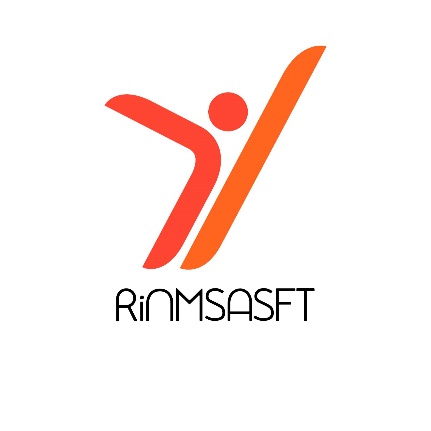 GESTIÓN DE EVENTOS DEPORTIVOS
IO 3. MÓDULO 6 
PARTE 1. CONTENIDO TEÓRICO
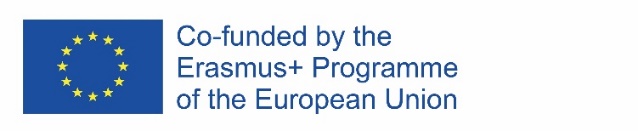 612986-EPP-1-2019-1-DE-SPO-SCP
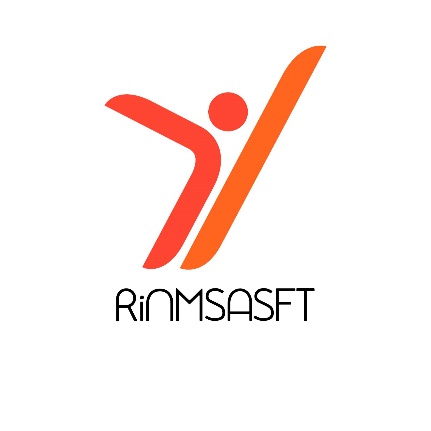 GESTIÓN DE EVENTOS DEPORTIVOS
DEFINICIÓN DE EVENTO DEPORTIVO

'El conjunto de actividades deportivas que conforman un evento concreto, complejo en su organización, de carácter diverso, y que tiene un alto nivel de impacto social, con una fuerte presencia mediática, que provoca un impacto medioambiental y que genera de forma autónoma ingresos económicos' (Añó, 2000; 2003).
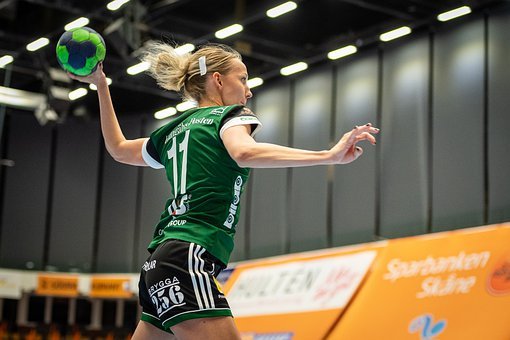 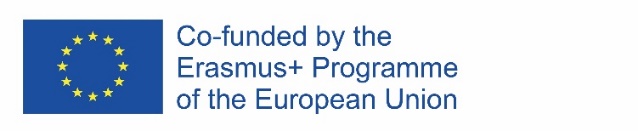 612986-EPP-1-2019-1-DE-SPO-SCP
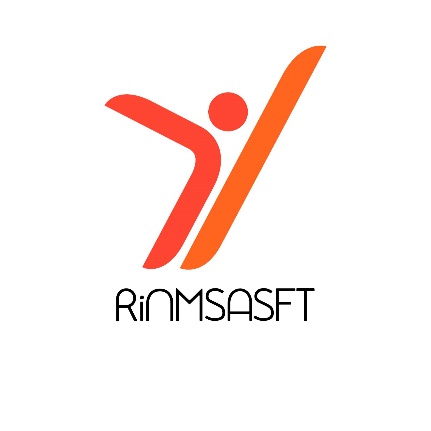 GESTIÓN DE EVENTOS DEPORTIVOS
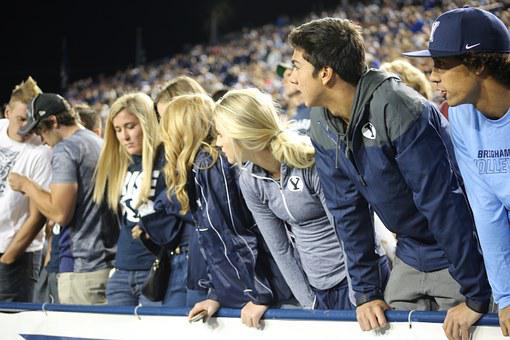 Los 5 eventos deportivos más vistos en el mundo


https://www.youtube.com/watch?v=-_hMBxcypwc
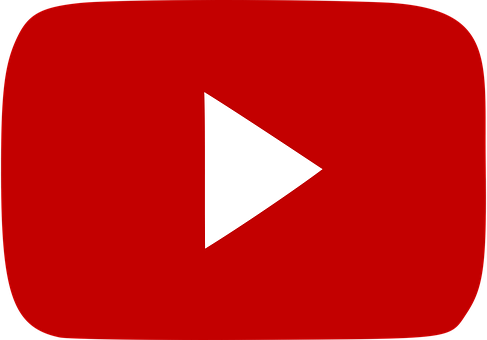 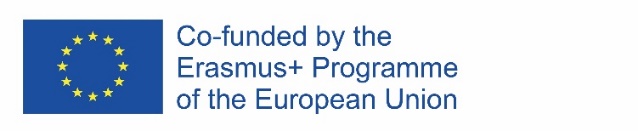 612986-EPP-1-2019-1-DE-SPO-SCP
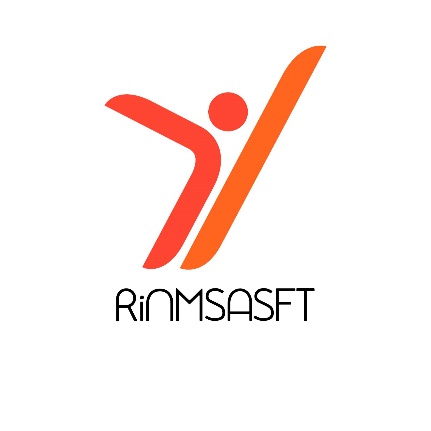 GESTIÓN DE EVENTOS DEPORTIVOS
CLASIFICACIÓN DE LOS EVENTOS DEPORTIVOS

1. EVENTOS OCASIONALES: entendidos como eventos esporádicos, que normalmente se repiten anualmente, como maratones, carreras urbanas, campeonatos y torneos de cualquier deporte, etc. También se establecen tres subgrupos: 
a.Ocasionales: menor nivel de complejidad (carreras populares, eventos ciclistas, etc.). Se celebran una vez al año o simplemente no tienen continuidad.
b. Eventos extraordinarios puntuales: nivel de complejidad medio o máximo (etapas clasificatorias de campeonatos europeos o mundiales). 
c. Eventos puntuales de gran impacto: máximo nivel de complejidad (Juegos Olímpicos o Campeonatos Mundiales de Fútbol).

2. EVENTOS PERMANENTES: concebidos como actividades que se repiten de forma continua a lo largo del año, con una periodicidad quincenal o semanal, como las ligas de deportes de equipo. Las características de este grupo se reflejarían en un único subconjunto:
a. Habituales: nivel de complejidad medio. Eventos con sistemas de organización rutinarios que se repiten cada quince días o menos.
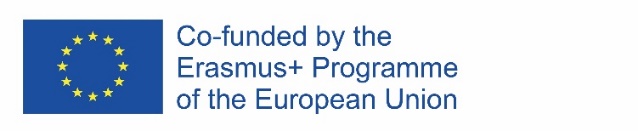 612986-EPP-1-2019-1-DE-SPO-SCP
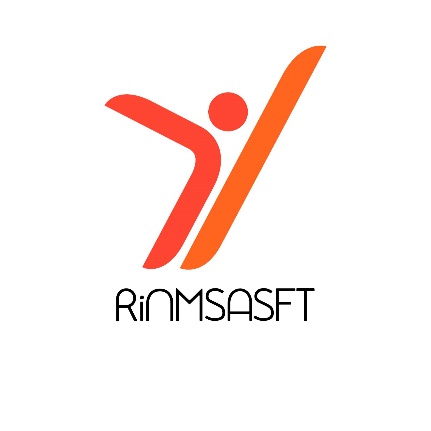 GESTIÓN DE EVENTOS DEPORTIVOS
PAPEL E IMPORTANCIA DE LOS GRANDES EVENTOS DEPORTIVOS
ECONOMÍA
TURISMO
SOCIEDAD Y CULTURA
MEDIO AMBIENTE
POLÍTICA Y ADMINISTRACIÓN
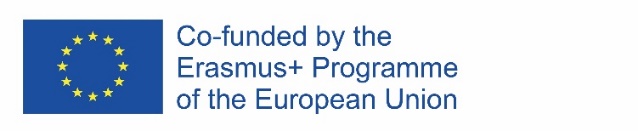 612986-EPP-1-2019-1-DE-SPO-SCP
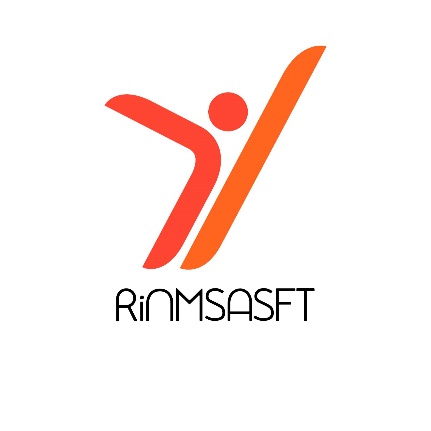 GESTIÓN DE EVENTOS DEPORTIVOS
PAPEL E IMPORTANCIA DE LOS GRANDES EVENTOS DEPORTIVOS
IMPACTOS POSITIVOS:

Construcción de instalaciones y recintos deportivos.
Promoción del transporte público, hoteles, restaurantes, tiendas locales...
Exposición regional, nacional e internacional.
Establecimiento de programas educativos y sanitarios.
Desarrollo de la industria turística.
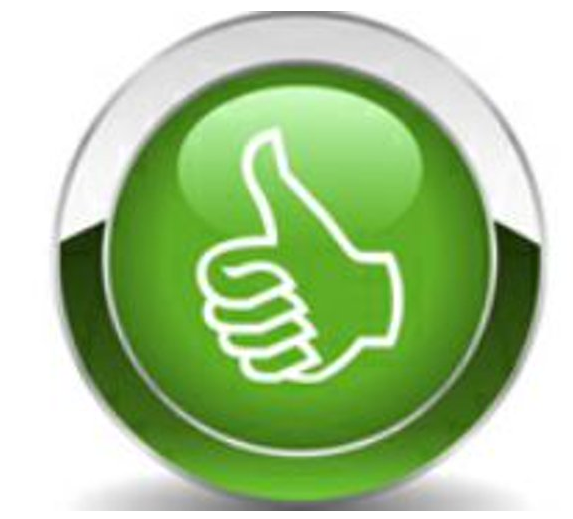 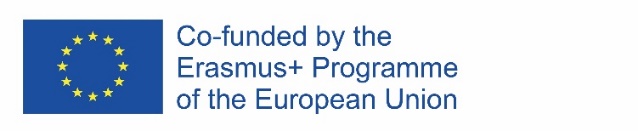 612986-EPP-1-2019-1-DE-SPO-SCP
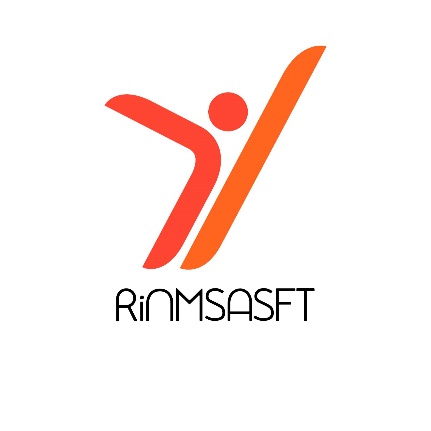 GESTIÓN DE EVENTOS DEPORTIVOS
PAPEL E IMPORTANCIA DE LOS GRANDES EVENTOS DEPORTIVOS
IMPACTOS NEGATIVOS:

Daños ecológicos y aumento de la presión en los espacios naturales.
Contaminación arquitectónica.
Hacinamiento.
Infrautilización de las instalaciones.
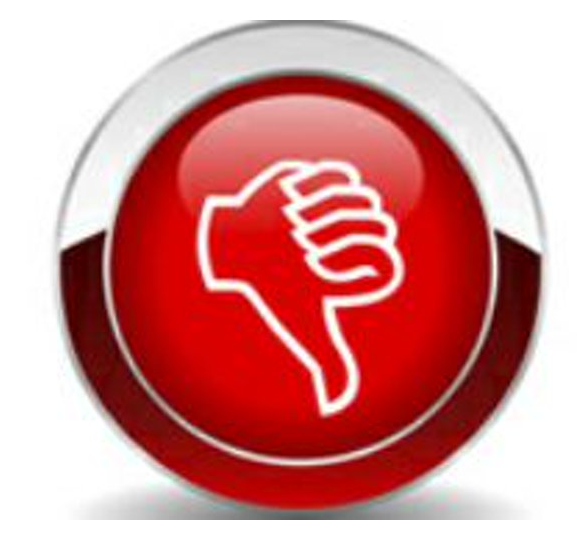 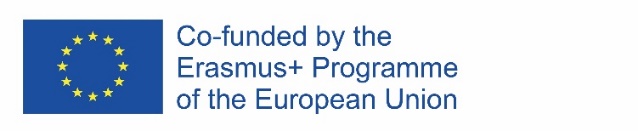 612986-EPP-1-2019-1-DE-SPO-SCP
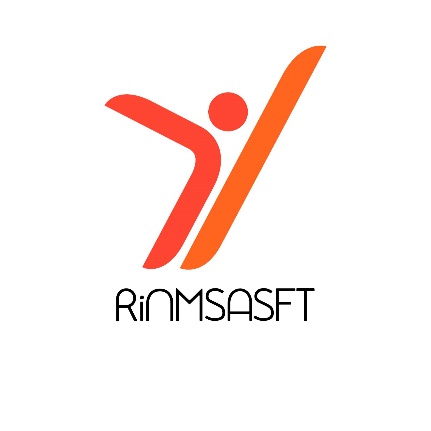 GESTIÓN DE EVENTOS DEPORTIVOS
EL PROCESO DE LICITACIÓN

Hall (1996) considera que las ciudades son cada vez más competitivas, ya que intentan atraer inversores y crear oportunidades de empleo en la economía global. 
Licitar para acoger eventos es una estrategia cada vez más competitiva, por lo que las principales funciones de los eventos para una ciudad/región son centrar la atención durante un breve periodo, presentarse como un destino turístico atractivo y mejorar su imagen turística (Ahmed et al., 1996).
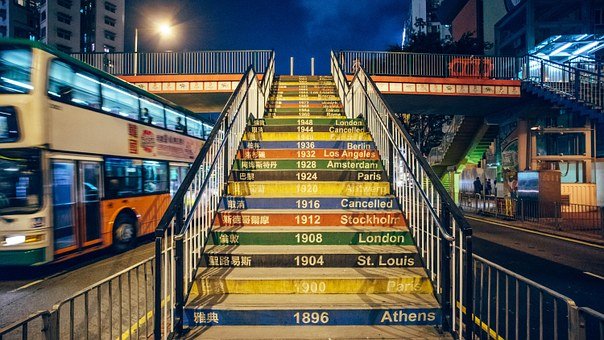 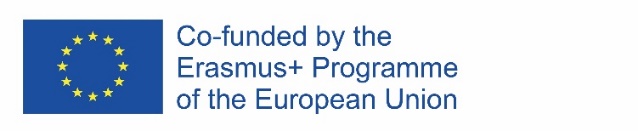 612986-EPP-1-2019-1-DE-SPO-SCP
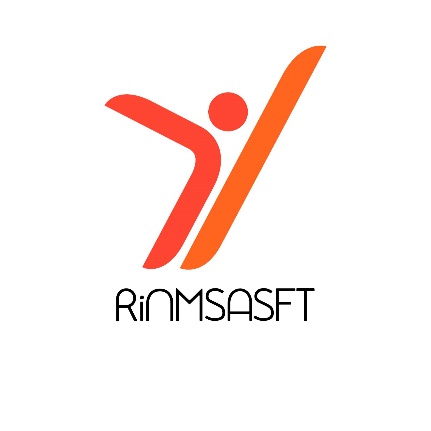 GESTIÓN DE EVENTOS DEPORTIVOS
FACTORES PARA TENER ÉXITO EN EL PROCESO DE LICITACIÓN
Competencia
Eficiencia económica
Transparencia
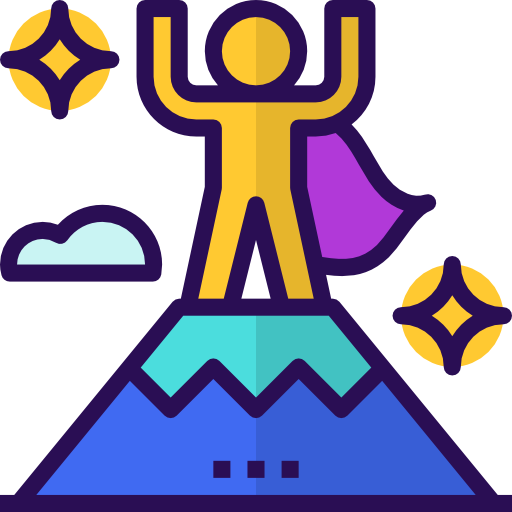 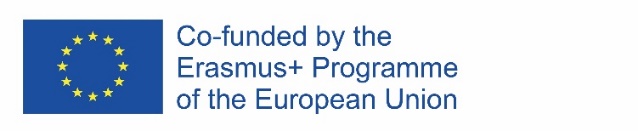 Gauthier (2011)
612986-EPP-1-2019-1-DE-SPO-SCP
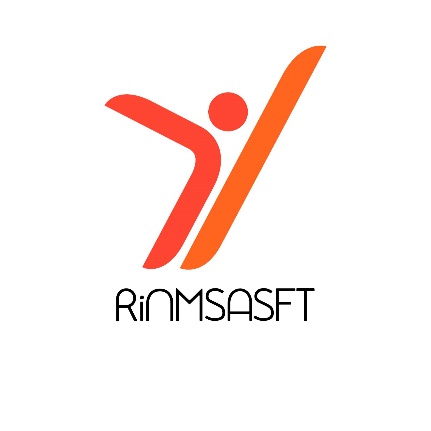 GESTIÓN DE EVENTOS DEPORTIVOS
PRESUPUESTO

Según Magaz-González y Fanjul-Suárez (2012), el aspecto financiero se controla mediante la elaboración de un presupuesto para la asignación de fondos destinados al proyecto. 

La formulación es específica para cada proyecto (evento). 

La adecuación de los estados de gastos e ingresos al proyecto depende de una buena concepción del mismo: estructura de fases, definición de tareas, responsabilidades, asignación de recursos (sin olvidar los controles necesarios para detectar cambios más allá de lo presupuestado).
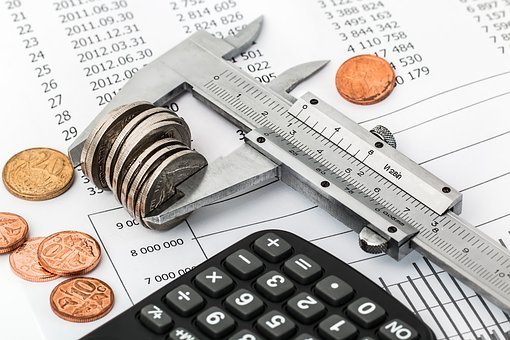 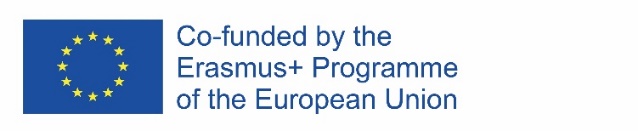 612986-EPP-1-2019-1-DE-SPO-SCP
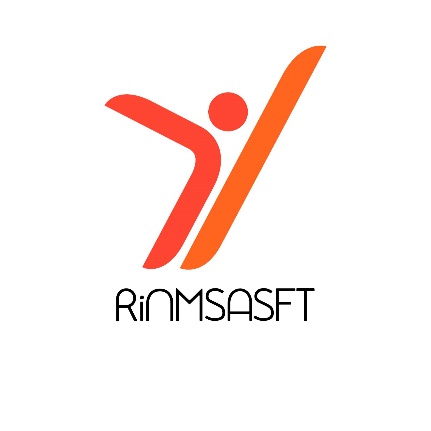 GESTIÓN DE EVENTOS DEPORTIVOS
PROCESO DE PLANIFICACIÓN: ORGANIZACIÓN DE LAS PRINCIPALES FASES
PRE-EVENTO: LA FASE DE PLANIFICACIÓN

1.- Determinar los objetivos y definir el tipo de evento y su nombre en función de su finalidad. 

2.- Nombrar el Comité Organizador.

 3.- Determinar el número y tipo de Invitados, Participantes, Delegados, Ponentes y Acompañantes.

4.- Seleccionar la fecha.
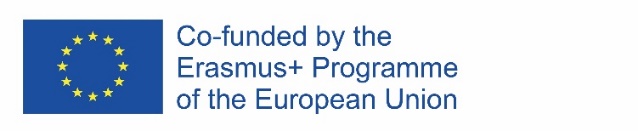 612986-EPP-1-2019-1-DE-SPO-SCP
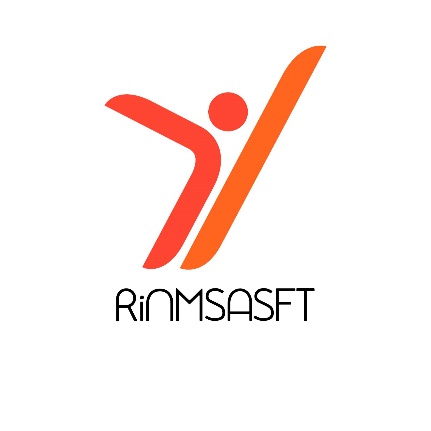 GESTIÓN DE EVENTOS DEPORTIVOS
PROCESO DE PLANIFICACIÓN: ORGANIZACIÓN DE LAS PRINCIPALES FASES

PRE-EVENTO: LA FASE DE PLANIFICACIÓN

5.- Seleccionar el lugar o lugares de celebración.

6.- Elaborar el programa general de actividades.

7.- Estimar los recursos humanos, materiales y técnicos.

8.- Elaboración del presupuesto.
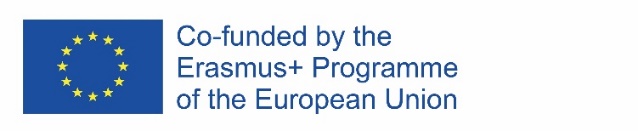 612986-EPP-1-2019-1-DE-SPO-SCP
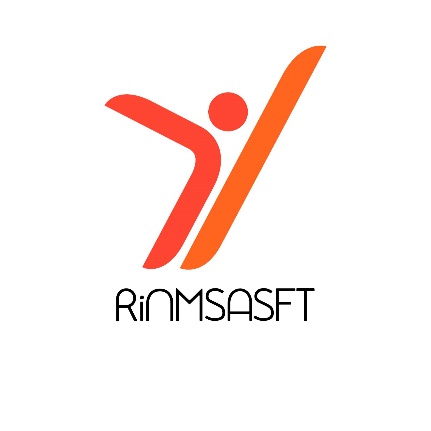 GESTIÓN DE EVENTOS DEPORTIVOS
PROCESO DE PLANIFICACIÓN: ORGANIZACIÓN DE LAS PRINCIPALES FASES

PRE-EVENTO: LA FASE DE PLANIFICACIÓN

9.- Promoción del evento.

10.- Diseño y Elaboración de material impreso.

11.- Selección y Formación de Personal.

12.- Adquisición o Contratación de materiales, equipos o servicios.
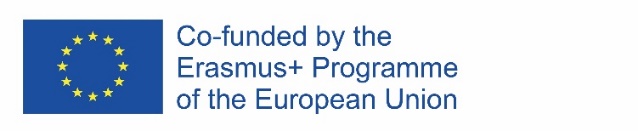 612986-EPP-1-2019-1-DE-SPO-SCP
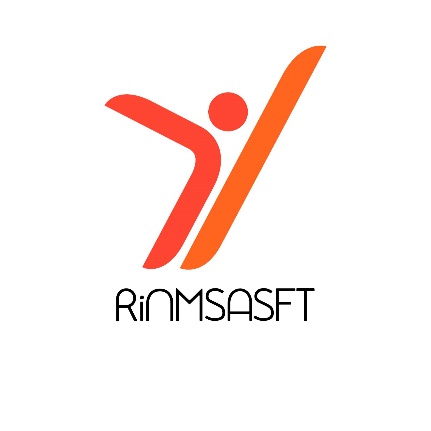 GESTIÓN DE EVENTOS DEPORTIVOS
PROCESO DE PLANIFICACIÓN: ORGANIZACIÓN DE LAS PRINCIPALES FASES

EVENTO: LA FASE DE IMPLEMENTACIÓN

- Aquí se llevarán a cabo todas las actividades previstas durante el pre-evento.

- Consistirá en la reunión de todas las personas involucradas en el evento, en el lugar y la hora estimados, guiados por el programa que el comité organizador preparó para el evento.
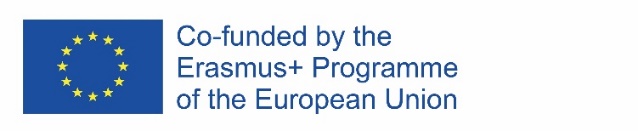 612986-EPP-1-2019-1-DE-SPO-SCP
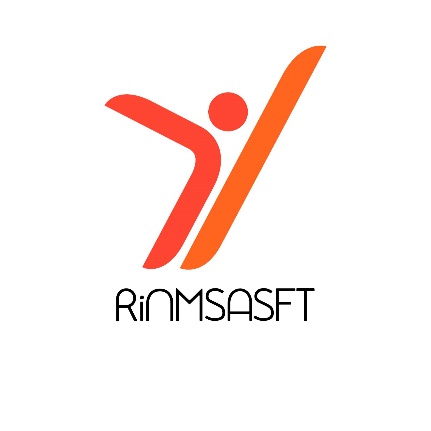 GESTIÓN DE EVENTOS DEPORTIVOS
PROCESO DE PLANIFICACIÓN: ORGANIZACIÓN DE LAS PRINCIPALES FASES

POST- EVENTO: EVALUACIÓN DE RESULTADOS

1.- Recopilación y archivo de la información relevante para el Evento
2. Agradecimientos
3.-Evaluación
4.-Cumplimiento de los compromisos adquiridos
5.-Informe y cuentas anuales
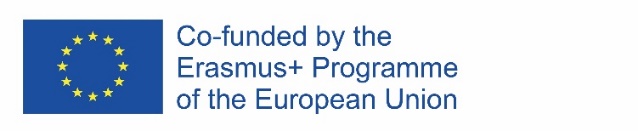 612986-EPP-1-2019-1-DE-SPO-SCP
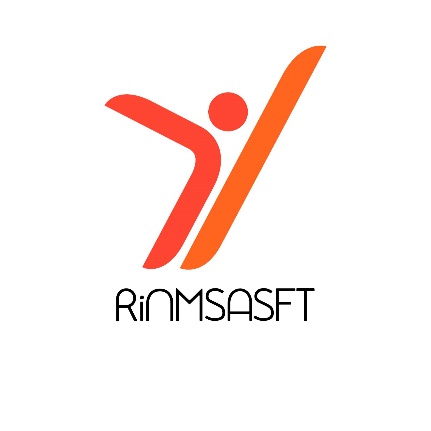 GESTIÓN DE EVENTOS DEPORTIVOS
ORGANIZACIÓN DEL EVENTO: DIFERENTES FASES
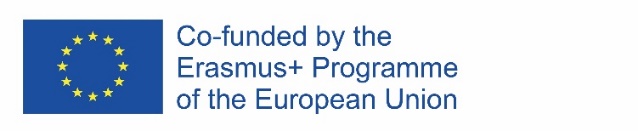 Magaz-González y Fanjul-Suárez (2012)
612986-EPP-1-2019-1-DE-SPO-SCP
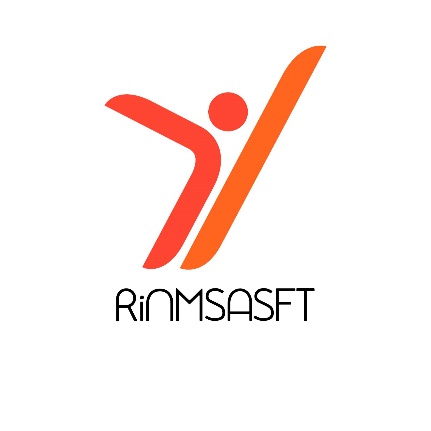 GESTIÓN DE EVENTOS DEPORTIVOS
ORGANIZACIÓN DEL EVENTO: DIFERENTES FASES

FASE 0 O PRELIMINAR: Preliminar o Presentación de la candidatura: 
En esta fase se elabora un informe y se realiza la campaña para conseguir apoyos para la candidatura con la mejor estrategia.
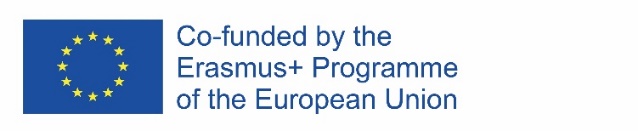 612986-EPP-1-2019-1-DE-SPO-SCP
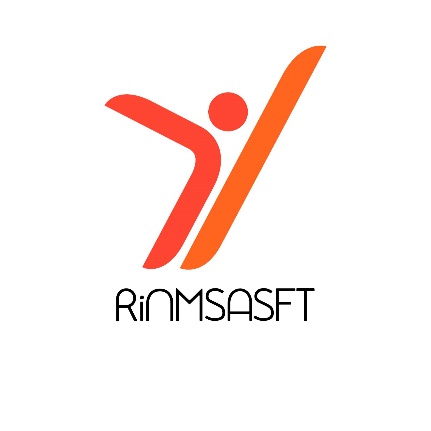 GESTIÓN DE EVENTOS DEPORTIVOS
ORGANIZACIÓN DEL EVENTO: DIFERENTES FASES

FASE 1: Definición y Diseño de las Características del Evento :
Corresponde al desarrollo del plan estratégico del evento. Esta fase responde a las preguntas: ¿qué quieres, por qué lo quieres, para qué lo quieres y por qué lo quieres? Se formulan y fijan los objetivos-metas-restricciones. Se configura el evento (definición de las principales variables del evento: tipología, duración, infraestructura, recursos humanos, características técnico-deportivas implicadas, etc.).
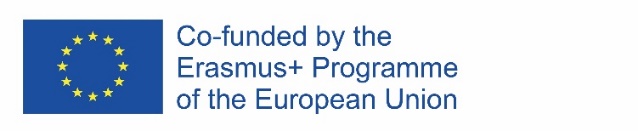 612986-EPP-1-2019-1-DE-SPO-SCP
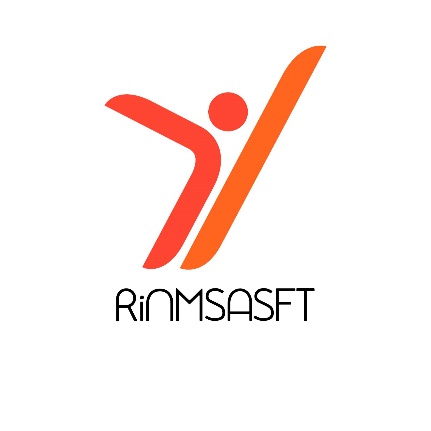 GESTIÓN DE EVENTOS DEPORTIVOS
ORGANIZACIÓN DEL EVENTO: DIFERENTES FASES


FASE 2: Diseño de la Estructura y Programación del Evento: 
Esta fase responde a preguntas como: qué hacer, quién hacer, cómo hacer, cuándo hacer, cuánto hacer, dónde hacer. Se diseña la estructura del evento y se programa el proyecto. Corresponde a las acciones del plan estructural y del plan operativo. Esta es la fase más importante, la del diseño del proyecto, ya que de ella depende el éxito del evento.
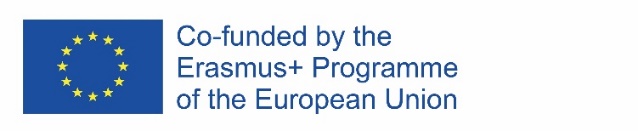 612986-EPP-1-2019-1-DE-SPO-SCP
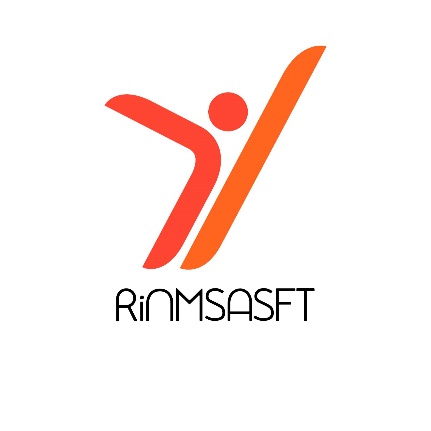 GESTIÓN DE EVENTOS DEPORTIVOS
ORGANIZACIÓN DEL EVENTO: DIFERENTES FASES


FASE 3: Realización (ejecución) y celebración del evento: 
La fase ejecutiva. Desarrollo del proyecto propiamente dicho y realización del evento. Corresponde también al plan operativo, pero atendiendo a las cuestiones planteadas anteriormente: se ejecutan todas las tareas previstas, se llevan a cabo todos los procesos sistematizados en la fase 2, se activan todas las relaciones establecidas y las cadenas de correlación, comunicación y suministro diseñadas, se utilizan todos los recursos previstos.
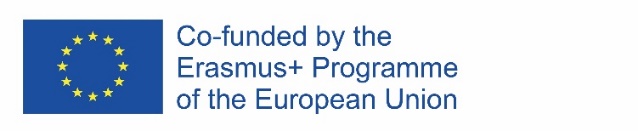 612986-EPP-1-2019-1-DE-SPO-SCP
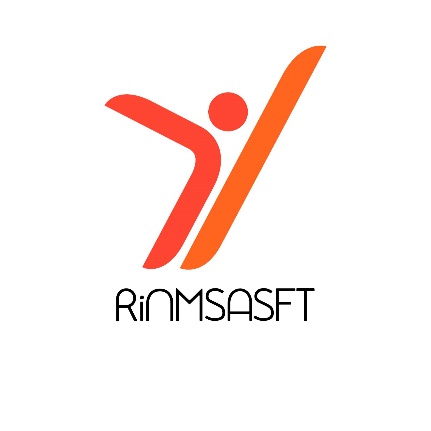 GESTIÓN DE EVENTOS DEPORTIVOS
ORGANIZACIÓN DEL EVENTO: DIFERENTES FASES

FASE 4: Evaluación: 
Última fase de la evaluación del proyecto, tanto financiera como organizativa, política, social y deportiva. Incluye la elaboración de un informe, la publicación de los resultados del evento, la reproducción de imágenes, la recopilación de comunicados de prensa, el análisis de los resultados de las encuestas y las estadísticas, la liquidación, las reuniones posteriores al evento del comité organizador y ejecutivo.
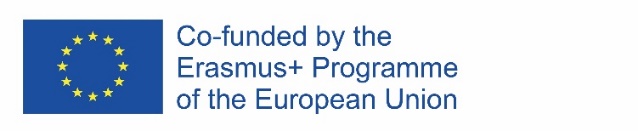 612986-EPP-1-2019-1-DE-SPO-SCP
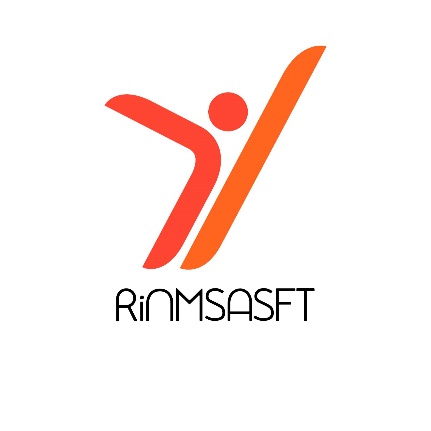 GESTIÓN DE EVENTOS DEPORTIVOS
IO 3. MÓDULO 6 
PARTE 2. CONTENIDO PRÁCTICO
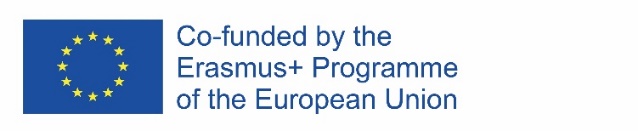 612986-EPP-1-2019-1-DE-SPO-SCP
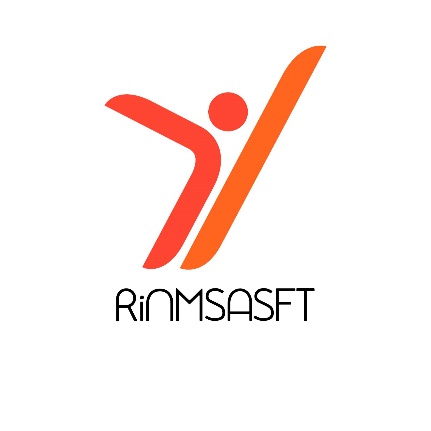 GESTIÓN DE EVENTOS DEPORTIVOS
Crear un evento deportivo en grupos (aprox. tres-cuatro miembros) y desarrollar las diferentes fases de un evento deportivo.

Se pueden asignar diferentes roles y decidir en qué parte del evento deportivo os queréis especializar. El formador actuará como observador, ayudando a los gestores que puedan necesitar ayuda.

Finalmente, presentarás el plan del evento y mostrarás tus habilidades de organización, comunicación y gestión al resto de los participantes.
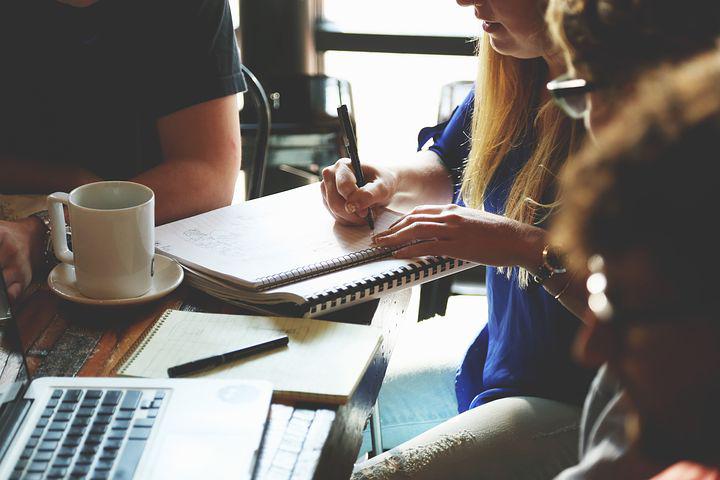 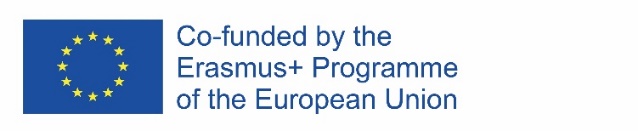 612986-EPP-1-2019-1-DE-SPO-SCP
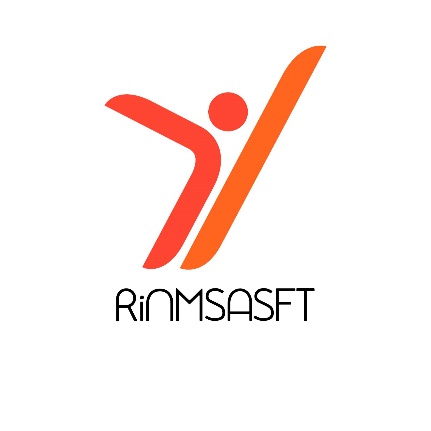 ReferencIAs
Ahmed, Z. U., Krohn, F. B. & Heller, V. L. (1996). World University Games – 1993 at Buffalo (New York): Boosting its Tourism Industry or Missing an Opportunity – An International Marketing Perspective. Journal of Professional Services Marketing, 14(2), 79–97.
Añó, V. (2000). Organización de grandes eventos deportivos internacionales. Arbor. Ciencia, Pensamiento y Cultura, 165(650), 265-287. https://doi.org/0.3989/arbor.2000.i650.969  
Añó, V. (2003). Organización y gestión de actividades deportivas. Los grandes eventos. Inde Publicaciones.
Añó, V., Calabuig, F., Ayora, D., Parra, D., & Duclos, D. (2014). Percepción social de la importancia, el impacto y los beneficios esperados de la celebración de los Juegos Mediterráneos de Tarragona en 2017. Revista de Psicología del Deporte, 23(1), 33-40.
Bull, C., & Lovell, J. (2007). The impact of hosting major sporting events on local residents: An analysis of the views and perceptions of Canterbury residents in relation to the Tour de France 2007. Journal of Sport, & Tourism, 12(3-4), 229-248.
Calabuig, F., Parra, D., Añó, V., & Ayora, D. (2014). Análisis de la percepción de los residentes sobre el impacto cultural y deportivo de un Gran Premio de Fórmula 1. Movimento, 20(1), 261-280.
Cardeira, I., & Nunes, P. (2012). Os eventos desportivos como plataforma entre o desporto e o desenvolvimento humano. Revista Intercontinental de Gestão Desportiva, 2, 56-63.
Crockett, S. (1994). Sports tourism–bidding for international events. Journal of Sport Tourism, 1(4), 8-11.
Gauthier, R. (2011). Improving the bidding process for international sporting events. The International sports law journal, 3.
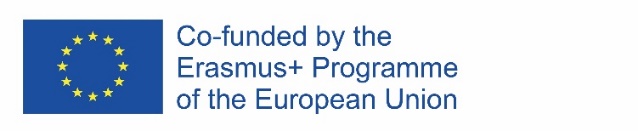 612986-EPP-1-2019-1-DE-SPO-SCP
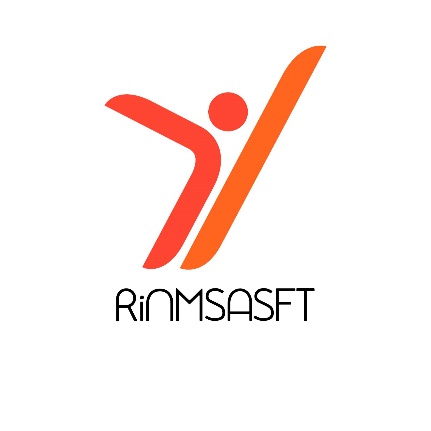 ReferencIAs
Getz, D. (1989). Special Events: defining the product. Tourism Management, 10(2), 125 – 137. 
Getz, D. (2008). Event tourism: Definition, evolution, and research. Tourism Management, 29(3), 403-428.
Getz, D., & McConnell, A. (2011). Serious sport tourism and event travel careers. Journal of Sport Management, 25(4), 326-338.
González-García, R. J., Escamilla-Fajardo, P., López-Carril, S., & Nuñez-Pomar, J. (2020). Percepciones de los residentes sobre el turismo deportivo: Impactos, calidad de vida y apoyo al sector. Cuadernos de Psicología del Deporte, 20(2), 174-188.
Kaplanidou, K., Karadakis, K., Gibson, H., Thapa, B., Walker, M., Geldenhuys, S., & Coetzee, W. (2013). Quality of life, event impacts, and mega-event su pport among South African residents before and after the 2010 FIFA World Cup. Journal of Travel Research, 52(5), 631-645.
Kim, H. J., Gursoy, D., & Lee, S.-B. (2006). The impact of the 2002 World Cup on South Korea: Comparisons of pre– and post-games. Tourism Management, 27, 86-96.
Lee, S. (2001). A review of economic impact study on sport events. The Sport Journal, 4(2), 32-39.
Lin, H.-W., & Lu, H.-F. (2016). Valuing residents’ perceptions of sport tourism development in Taiwan’s North Coast and Guanyinshan National Scenic Area. Asia Pacific Journal of Tourism Research, 21(4), 398-424.
Lorde, T., Greenidge, D., & Devonish, D. (2011). Local residents’ perceptions of the impacts of the ICC Cricket World Cup 2007 on Barbados: Comparisons of pre– and post-games. Tourism Management, 32, 349-356.
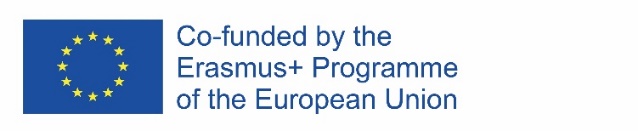 612986-EPP-1-2019-1-DE-SPO-SCP
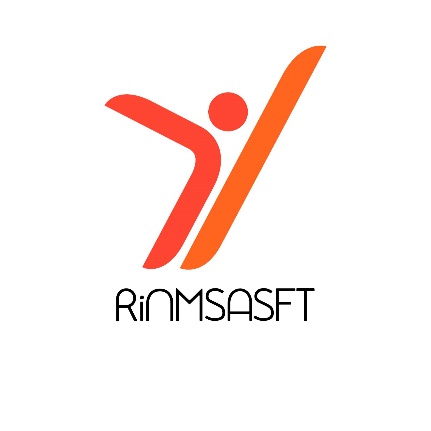 ReferencIAs
Ma, S. C., & Rotherham, I. D. (2016). Residents’ changed perceptions of sport event impacts: The case of the 2012 Tour de Taiwan. Leisure Studies, 35(5), 616-637.
Ma, S., Ma, S., Wu, J., & Rotherham, I. D. (2013). Host residents’ perception changes on major sport events. European Sport Management Quarterly, 13(5), 511-536.
Magaz-González, A. M., & Fanjul-Suárez, J. L. (2012). Organización de eventos deportivos y gestión de proyectos: factores, fases y áreas. Revista Internacional de Medicina y Ciencias de la Actividad Física y del Deporte/International Journal of Medicine and Science of Physical Activity and Sport, 12(45), 138-169. 
Prayag, G., Hosany, S., Nunkoo, R., & Alders, T. (2013). London residents’ support for the 2012 Olympic Games: The mediating effect of overall attitude. Tourism Management, 36, 629-640.
Preuss, H. (2007). The conceptualisation and measurement of mega sport event legacies. Journal of sport & tourism, 12(3-4), 207-228.
Sánchez-Sáez, J. A. (2019). Los eventos deportivos como instrumento de desarrollo local. Cultura, Ciencia y Deporte, 14(41), 91-92.
Sánchez-Sáez, J. A. (Ed.). (2021). Eventos Deportivos Socialmente Responsables. Una vía sostenible de gestión deportiva. Tirant Lo Blanch.
Sánchez-Sáez, J. A., Mausier, B., & Calabuig-Moreno, F. (2021a). Los Eventos Deportivos Socialmente Responsables. En J. A. Sánchez-Sáez (Ed.), Eventos deportivos socialmente responsables. Una vía sostenible de gestión deportiva (pp. 103-140). Tirant Lo Blanch.
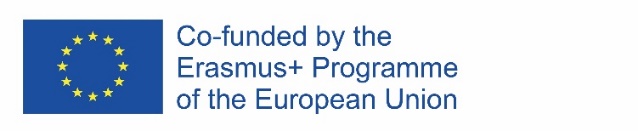 612986-EPP-1-2019-1-DE-SPO-SCP
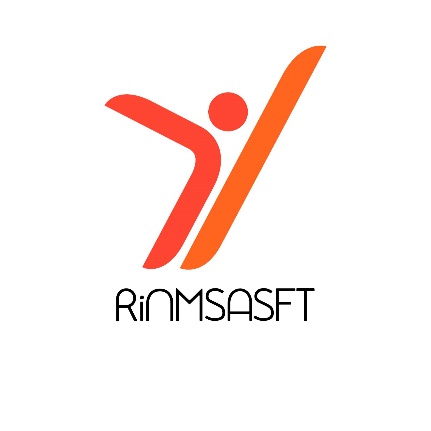 ReferencIAs
Sánchez-Sáez, J. A., Maciá Andreu, M. J., & Gallardo Guerrero, A. M. (2021b). Prácticas socialmente responsables en los eventos deportivos. En J. A. Sánchez-Sáez (Ed.), Eventos deportivos socialmente responsables. Una vía sostenible de gestión deportiva (pp. 141-185). Tirant Lo Blanch.
Sánchez-Sáez, J. A., Segado, F., Calabuig-Moreno, F., & Gallardo A. M. (2020). Measuring residents’ perceptions of corporate social responsibility at small-and medium-sized sports events. International Journal of Environmental Research and Public Health, 17(23), 8798.
Sánchez-Sáez, J. A., Segado, F., & Vidal, A. (2018). Los eventos deportivos socialmente responsables como motor del desarrollo local. Journal of Sports Economics & Management, 8(3), 172-1786.
Sarmento, J., Pinto, A., Costa, C., & Silva, C. (2011). O evento desportivo como factor de desenvolvimento. Revista Intercontinental de Gestão Desportiva, 1(1), 1-14.
Scheu, A. & Preuss, H. (2018). Residents’ perceptions of mega sport event legacies and impacts. German Journal of Exercise and Sport Research, 48(3), 376-386.
Taks, M., Green, B.C., Misener, L. & Chalip, L. (2018). Sport participation from sport events: why it doesn’t happen? Marketing Intelligence & Planning, 36(2), 185-198. https://doi.org/10.1108/MIP-05-2017-0091
Turco, D. M., Swart, K., Bob, U., & Moodley, V. (2003). Socio-economic impact of sport tourism in the Durban unicity, South Africa. Journal of Sport Tourism, 8(4), 223-39.
VanWynsberghe, R., Derom, I., & Maurer, E. (2012). Social leveraging of the 2010 Olympic Games: ‘Sustainability’ in a City of Vancouver initiative. Journal of Policy Research in Tourism, Leisure & Events, 4(2), 185-205.
Ziakas, V., & Costa, C. A. (2011). Event portfolio and multi-purpose development: Establishing the conceptual grounds. Sport Management Review, 14(4), 409-423.
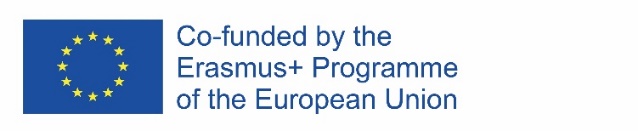 612986-EPP-1-2019-1-DE-SPO-SCP